HEAD INJURIES
HEAD INJURY
- injury of scalp, skull and brain
- may be dangerous, because brain could be damaged

Types:
Skin and other soft tissue injuries
Eye, ear and nose injuries
Temporo-mandibular joint and mouth injuries
Skull fractures
Brain injuries

Remember!
Head injury may be combined with spine injury.
Symptoms can occur right away or develop slowly over several hours, days, months.
SIGNS AND SYMPTOMS:

pain
bruise, open wound, bleeding
deformity of the skull
blood or watery fluid from ear or nose (cerebrospinal fluid)
discoloration (bruising) around the eyes
headache
nausea, vomiting
dizziness
confusion, disorientation
somnolence
unconsciousness
loss of memory (amnesia)
other neurological symptoms
CONCUSSION
- mild traumatic brain injury
- caused by violent jarring or shakeing that results in a disturbance of brain function (functional changes)





CONTUSION
- bruise of brain caused by bleeding from broken blood vessels accompanied by swelling of brain tissue (morphological changes)

- bleeding and swelling may result  in COMPRESSION of brain tissue (life threatening)
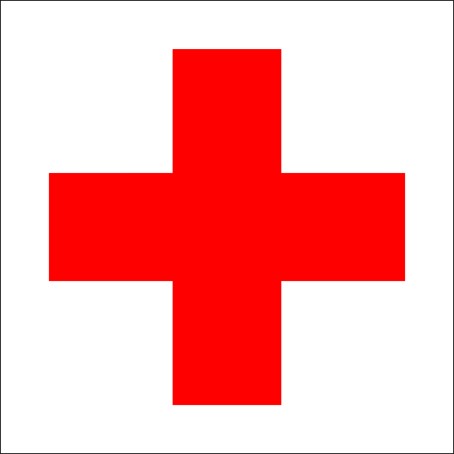 FIRST AID

stop  bleeding
sterile dressing
cold compress
watch for severe head injury symptoms
sitting position or lying position with slightly elevated head
if unconscious but breathing - open airways - recovery position
check vital signs
call EMS or see a doctor

DO NOT stop flow of blood or CSF from ear and nose!
https://www.youtube.com/watch?v=FqYIWuOxtGY
2015 FIRST AID GUIDELINES
RECOGNITION OF CONCUSSION

Although a concussion scoring system would greately assist first aid providers in the recognition of concussion, there is no validated scoring system in use in current practice.

An individual with suspected concussion should be evaluated by a healthcare professional.
SPINAL INJURY
SPINAL INJURY
- injury of vertebral column and/or spinal cord
- serious injury, as it can cause irreversible loss of movement (paralysis)

Types:
Skin and other soft tissues injury
Fractures of vertebral bones
Spinal cord injuries
SIGNS AND SYMPTOMS

unusual position of neck or body
neck or back pain 
bruise
loss of movement
loss of sensation, abnornal sensation
loss of bladder, bowel control
breathing difficulties

The injury of upper cervical spine can result in respiratory arrest.
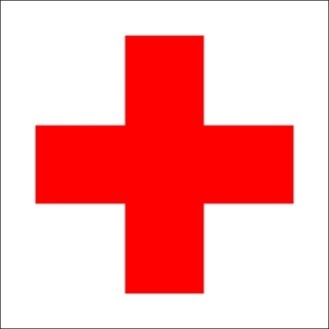 FIRST AID

never move the person unless it is absolutely necessary
hold the head in initial position 
if unconscious - check for breathing 
if unconscious but breathing - open airways (gently)
if unconscious but not breathing - start CPR

Roll the person with help of other people.
Keep his head, neck and back in line.
https://www.youtube.com/watch?v=rQOAZOZwP54
2015 FIRST AID GUIDELINES
SPINAL MOTION RESTRICTION

The routine application of a cervical collar by a first aid provider is not recomended.
In suspected cervical spine injury, manually support the head in position limiting angular movement until professional healthcare is available.
HAINES POSITION
- acronym for High Arm In Endangered Spine
- modified recovery position
- better alternative for unconscious, suspected spinal injury individuals

  FIRST AID GUIDELINES

In certain situations such as trauma, it may not be appropriate to move the individual into a recovery position.
The Haines position has been reported to reduce the likelihood of causing cervical spinal injury compared with other side-lying positions. However, this has not been prooved.